2.2 Équations quadratiques
cours 17
Définition:
Une équation est dite quadratique si l’un des côtés de l’équation est un polynôme de degré 2 et l’autre est de degré 2 ou moins.
Exemple:
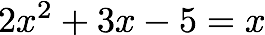 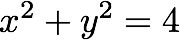 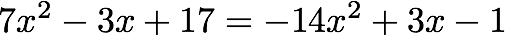 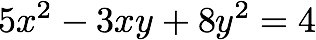 sont des équations quadratiques.
et
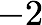 Avant d’essayer de résoudre une équation quadratique quelconque, regardons de plus près l’opération inverse de mettre au carré, c’est-à-dire prendre la racine carrée.
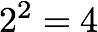 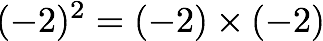 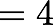 Donc si on se pose la question:
Quel nombre mis au carré donne 4?
et bien il y a deux réponses
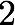 Mais la racine carrée est la valeur positive.
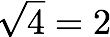 Pour isoler     dans cette équation, on doit effectuer la même opération de chaque côté de l’équation.
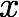 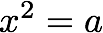 Et cette opération est la racine carré.
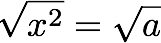 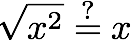 non!
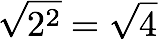 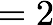 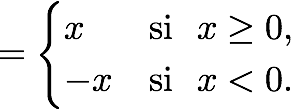 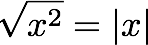 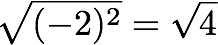 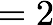 Si
si
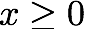 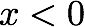 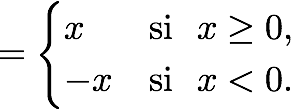 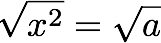 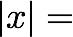 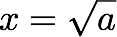 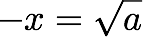 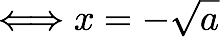 Donc
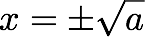 Exemple:
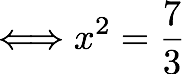 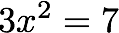 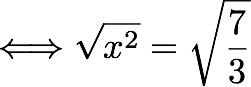 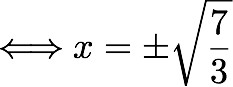 Exemple:
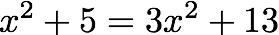 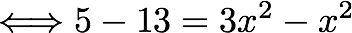 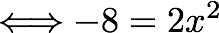 impossible
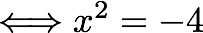 Faites les exercices suivants
p. 119 Ex.4.7
Étant donné une équation quadratique à une variable
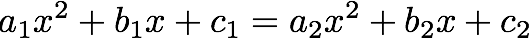 on peut toujours obtenir une équation équivalente de la forme:
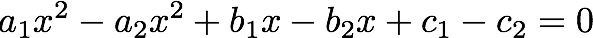 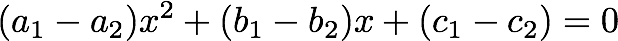 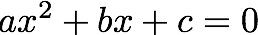 Donc savoir résoudre cette forme d’équation nous permet de résoudre n’importe quelle équation quadratique.
Ce terme nous empêche d’isoler
Commençons par essayer de résoudre
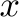 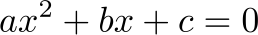 et en isolant x.
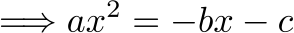 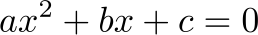 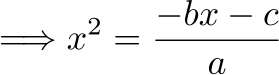 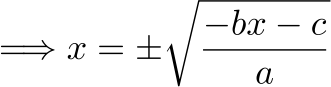 On aimerait bien trouver une manière d’englober le terme
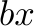 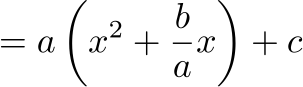 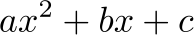 dans un carré
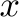 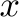 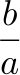 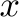 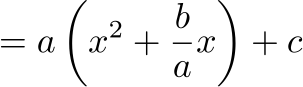 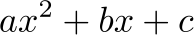 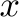 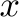 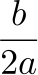 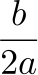 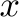 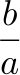 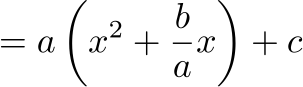 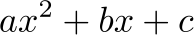 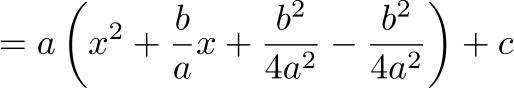 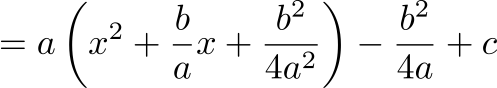 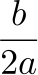 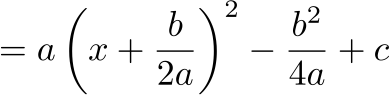 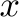 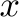 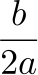 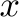 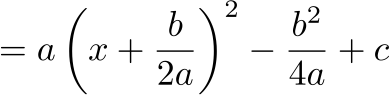 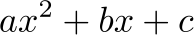 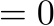 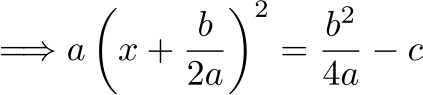 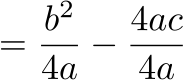 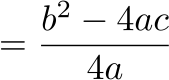 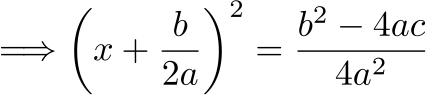 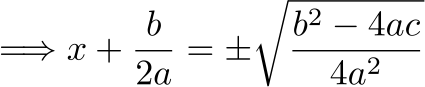 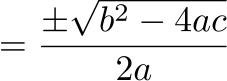 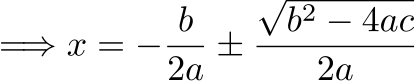 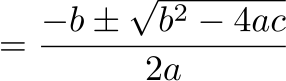 Exemple:
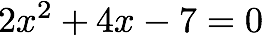 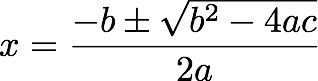 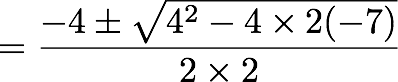 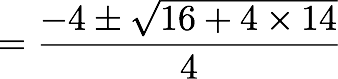 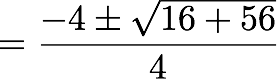 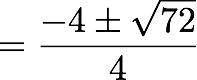 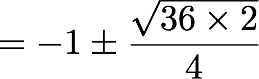 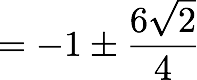 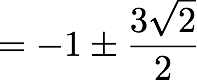 Exemple:
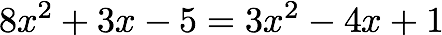 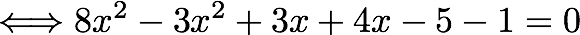 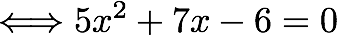 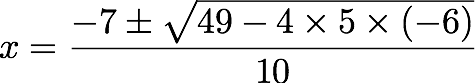 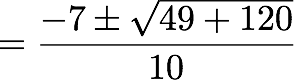 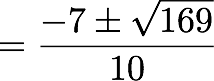 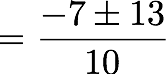 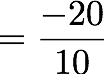 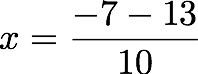 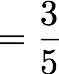 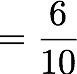 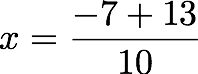 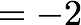 Remarque:
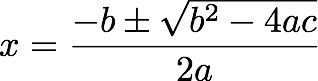 Lors de la résolution d’une quadratique, il y a trois possibilités selon la valeur de
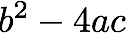 qu’on nomme le discriminant.
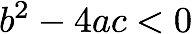 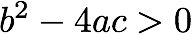 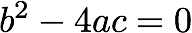 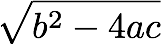 n’existe pas
Remarque:
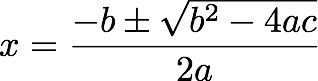 si
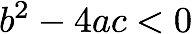 donc il n’y a pas de solution
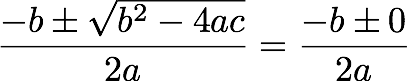 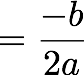 si
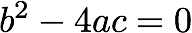 donc il n’y a qu’une seule solution
si
Il y a deux solutions.
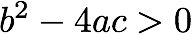 Exemple:
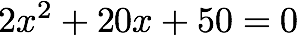 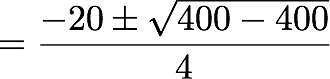 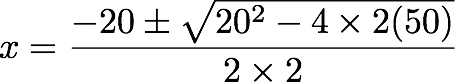 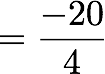 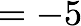 Exemple:
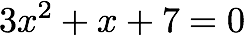 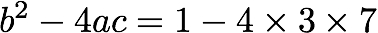 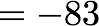 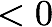 Donc pas de solutions
Faites les exercices suivants
p. 115 Ex.4.5
Si on a un polynôme du deuxième degré qu’on a factorisé
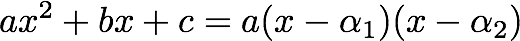 Alors, chercher à résoudre
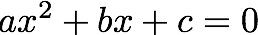 est équivalent à résoudre
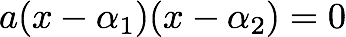 Mais
ou
Donc soit
c’est-à-dire
car sinon ce serait une équation linéaire.
ou
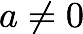 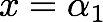 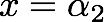 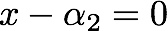 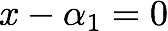 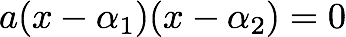 Or le produit de plusieurs nombres donne zéro si au moins un de ces nombres est zéro.
Exemple:
On veut résoudre
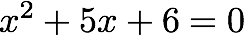 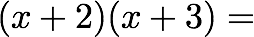 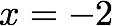 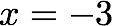 Exemple:
Inversement, on peut factoriser une quadratique avec cette idée.
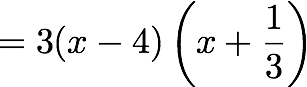 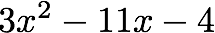 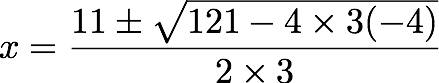 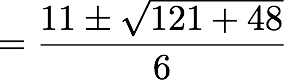 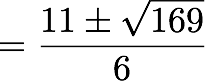 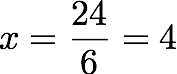 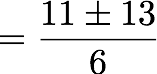 et
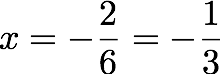 Faites les exercices suivants
p.71 # 3.3
Devoir:
p. 139 # 28, 30 à 38